Mass Movements, Wind, and Glaciers
Section 1:  Mass Movements
Section 2:  Wind
Section 3:  Glaciers
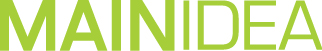 Section 1: Mass movements alter Earth’s surface over time due to gravity moving sediment and rocks downslope.
Section 2: Wind modifies landscapes in all areas of the world by transporting sediment.
Section 3: Glaciers modify landscapes by eroding and depositing rocks.
Section 1 – Mass Movements
Essential Questions:
What is the relationship between gravity and mass movements?
What factors affect mass movements?
What are the different types of mass movements and how are they described?
How do mass movements affect people?
Mass Movements
Mass movement is the downslope movement of soil and weathered rock resulting from the force of gravity.
Mass movements can carry weathered debris downslope.
All mass movements occur on slopes.
Mass movements can vary in speed and type of material carried.
Types of Mass Movements
Creep is the steady, downhill flow of loose weathered materials, especially soils.
The movement may only be a few centimeters per year and only noticeable after long periods of time.
Creep usually occurs in areas of permafrost.
Creep
Flows is the mass movement of Earth materials as if they were thick liquids.
Earthflows are slow movements of soils.
Mudflows are swift movements of mud and water.
Earthflow
Mudflow
Landslides are the rapid, downslope movement of Earth’s materials that occur when a thin block of soil, rock, and debris separates.
The slide stops and becomes a pile of debris at the  bottom of a hill.
Slides are common after heavy rains.
Rockslide is a type of landslide when a sheet of rock moves downhill.
Slumps is when a mass of material in a landslide moves along a curved surface.
Slumps occur along steep slopes and occur after heavy rains.
Avalanches occur in mountainous areas with accumulations of thick snow.
Avalanches usually occur in early and late winter or when the sun warms the snow which refreezes at night causing slippery ice crystals.
Rockfalls occur on high cliffs where rock fragments are loosened by physical weathering.
Rockfalls often occur in areas with road cuts and rocky shorelines.
Landslide
Rockslide
Avalanche
Rockfalls
Mass movements are natural however human activities contribute to them.
Construction and oversteepening of slopes contribute  to mass movements.
Risk can be reduced by diverting water, installing steel netting, and building retaining walls.
Steel Netting to Prevent Rockfalls
Section 2 – Wind
Essential Questions:
What are the conditions that contribute to the likelihood that an area will experience erosion?
What features are characteristic of wind erosion and deposition?
How do dunes form and migrate?
Wind Erosion and Transport
Rapidly moving air can pick up and carry sediment the same way that water does.
Winds, except hurricanes and tornadoes, cannot carry large particles.
Dry conditions and lack of vegetation contributes to wind erosion.
Deflation is the lowering of land surfaces from the wind’s removal of surface particles.
This was very evident during the Dust Bowl of the 1930’s when large areas of the Great Plains were affected by a drought, lack of vegetation, and winds that blew the topsoil away.  The blowing dirt and dust caused the skies to darken during the day.
Abrasion occurs when particles such as sand rub against other surfaces.
Wind deposition occurs in areas where wind velocity decreases.
Dunes occur where an object, such as a rock, blocks the particles.
Dunes will continue to migrate (move) from the windward (side from where  the wind is coming from) to the leeward (side opposite from where the wind is coming from).
Wind Erosion
Deflation
Dust Bowl
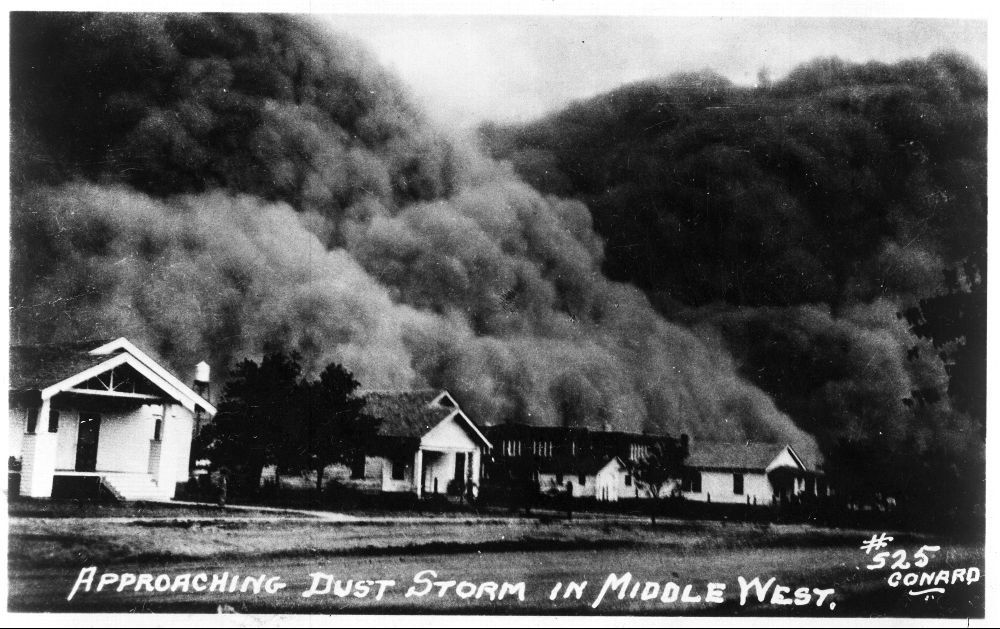 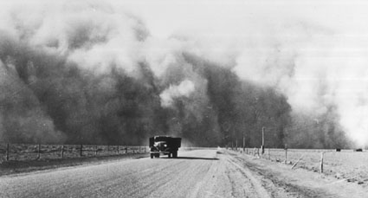 Wind Deposition
Types of Dunes
Barchan
Tranverse
Parabolic
Longitudinal
Types of Dunes
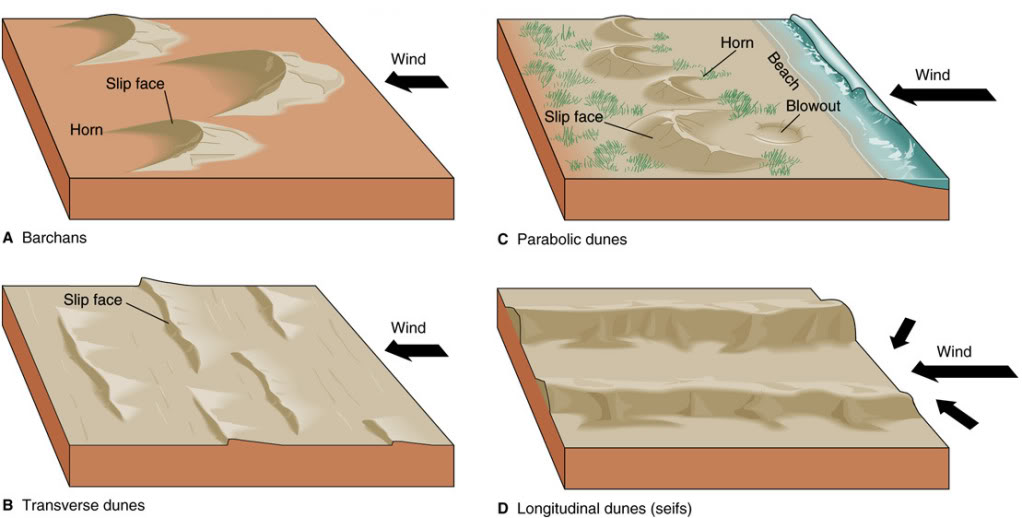 Section 3 - Glaciers
Essential Questions:
How do glaciers form?
What are the similarities and differences between valley glaciers and continental glaciers?
How do glaciers modify landscapes?
What features are characteristic of glacial erosion and deposition?
A glacier is a large mass of moving ice.
Glaciers form near Earth’s poles and in mountainous areas at high elevations.
They currently cover about 10% of Earth’s surface.
During our last ice age, glaciers covered about 30% of Earth.
Last Ice Age
Current Glaciers
Areas such as Greenland, Antarctica, and high elevations in the Alps have year round snow.
The continued pressure of the snow causes the snow to form into ice.
The  pressure causes the ice to move in an outward direction.
There are 2 types of glaciers:
Valley 
Continental
Valley glaciers form in the valley of mountains and move down the mountain valley.
The movement causes the formation of a U-shaped valley.
Continental glaciers cover broad, continent sized areas and currently cover Greenland and  Antarctica.
Accumulation of snow causes the glacier to move in an outward direction.
Valley Glacier
Continental Glacier
Glacial Erosion
Glacial erosion is the most powerful of all types of erosion.
Glaciers will pluck large pieces of bedrock as they move.
The large pieces act like sand on sandpaper placing scratches on exposed bedrock and abrading the rocks below.
You can tell the direction of the glacier by the direction of the grooves.
Glaciers will gouge out large bowl-shaped depressions called cirques.
Two cirques on opposite sides of a valley form a steep ridge called an arête.
When 3 or more cirques are on a mountaintop they form a horn.
The most famous is the Matterhorn.
Valley glaciers leave hanging valleys.
Hanging valleys often have high waterfalls.
Glacial Landscape
Glacial Deposition
Glacial till is the unsorted rock, gravel, sand, and clay that glaciers carry.
Glaciers deposit this till when they stop and melt.
This deposit is called a moraine.
Terminal moraines are found at the end of glaciers.
Lateral moraines are parallel to the moraine.
Moraines of Long Island
The area at the leading edge of the glacier where the meltwater flows and deposits outwash is the outwash plain.
Kettles are lakes formed when a large block of ice breaks off and is surrounded by sediment.
The glacial ice melts and forms a lake.
Lake Ronkonkoma is an example of a kettle.
Lake Ronkonkoma
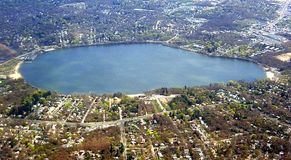